MEDIACIÓN  ESCOLAR
CEIP Plurilingüe Nº 2.  TUI
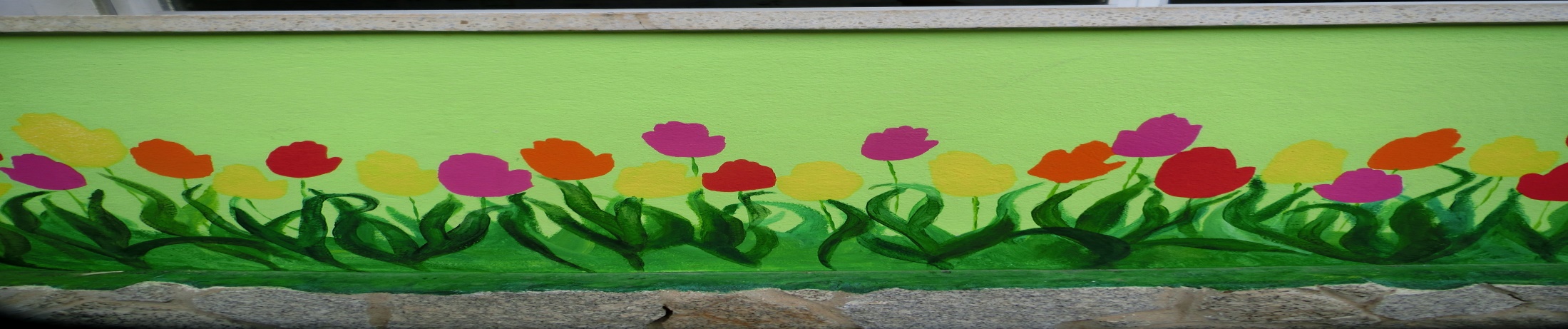 En que consiste a mediación entre iguais?
É un proceso de resolución pacífica de conflitos.

Alumnas ou alumnos (de 3º, 4º, 5º e 6º) que tiveron/teñen un conflito son axudados por  compañeiros ou compañeiras de 6º curso para atopar unha solución que beneficie ás partes por igual, chegando a un acordo mediante o diálogo.
O noso recuncho de mediación
As persoas mediadoras...
Axudan a resolver o conflito, pregúntavos que pasou e anímanvos a buscar solucións, non as propoñen elas.

Axudan, iso si, a que a solución escollida beneficie ás dúas partes por igual.

Non están a favor de ninguén.

Todo o que se fala é confidencial.
Normas da mediación
Para poder axudarvos tedes que cumprir unhas normas:
Respectar as quendas de palabra.
Dicir a verdade do que pasou.
Escoitar sen interrompir.
Non faltar ao respecto.
E, sobre todo....  
      Querer solucionar o problema.
Como teño que facer para solicitar mediación?
É moi sinxelo.

Só tedes que dicirllo ao voso profesorado.

Tamén pode suceder que calquera mestre de garda de recreo presencie unha situación de conflito e suxíravos esta de medida de resolución pacífica.
O noso equipo de mediación